স্বাগতম
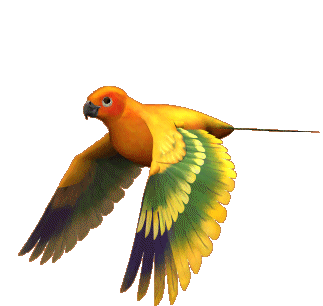 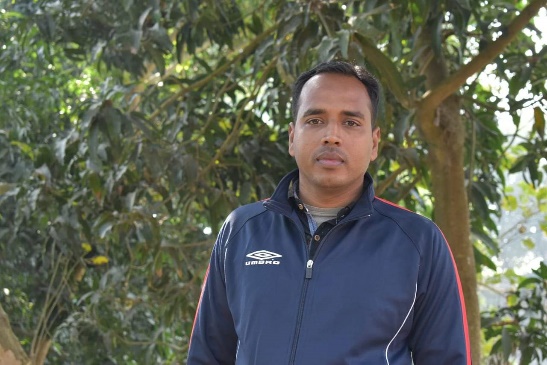 মোঃআশরাফুল ইসলাম সহকারীশিক্ষক(বাংলা)
গোনা উচ্চ বিদ্যালয় উপজেলাঃরানীনগর জেলাঃনওগাঁই-মেলঃ-ashrafulislamjame@gmail.comমোবাঃ	০১৭৩১২০০২৫০
পাঠ পরিচিতি
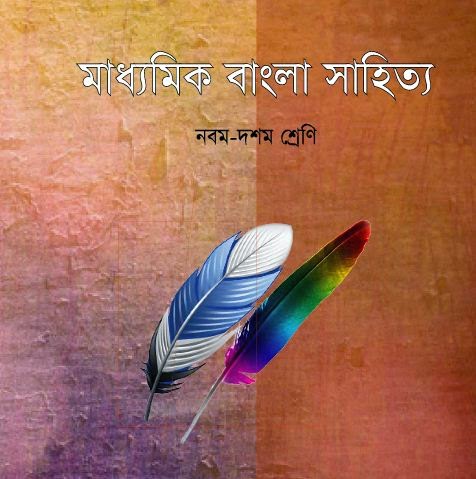 বিষয়ঃ বাংলা  ১ম  
 শ্রেণিঃ  দশম 
 সময়ঃ ৫০ মিনিট
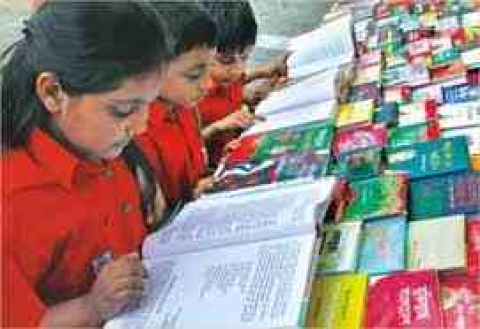 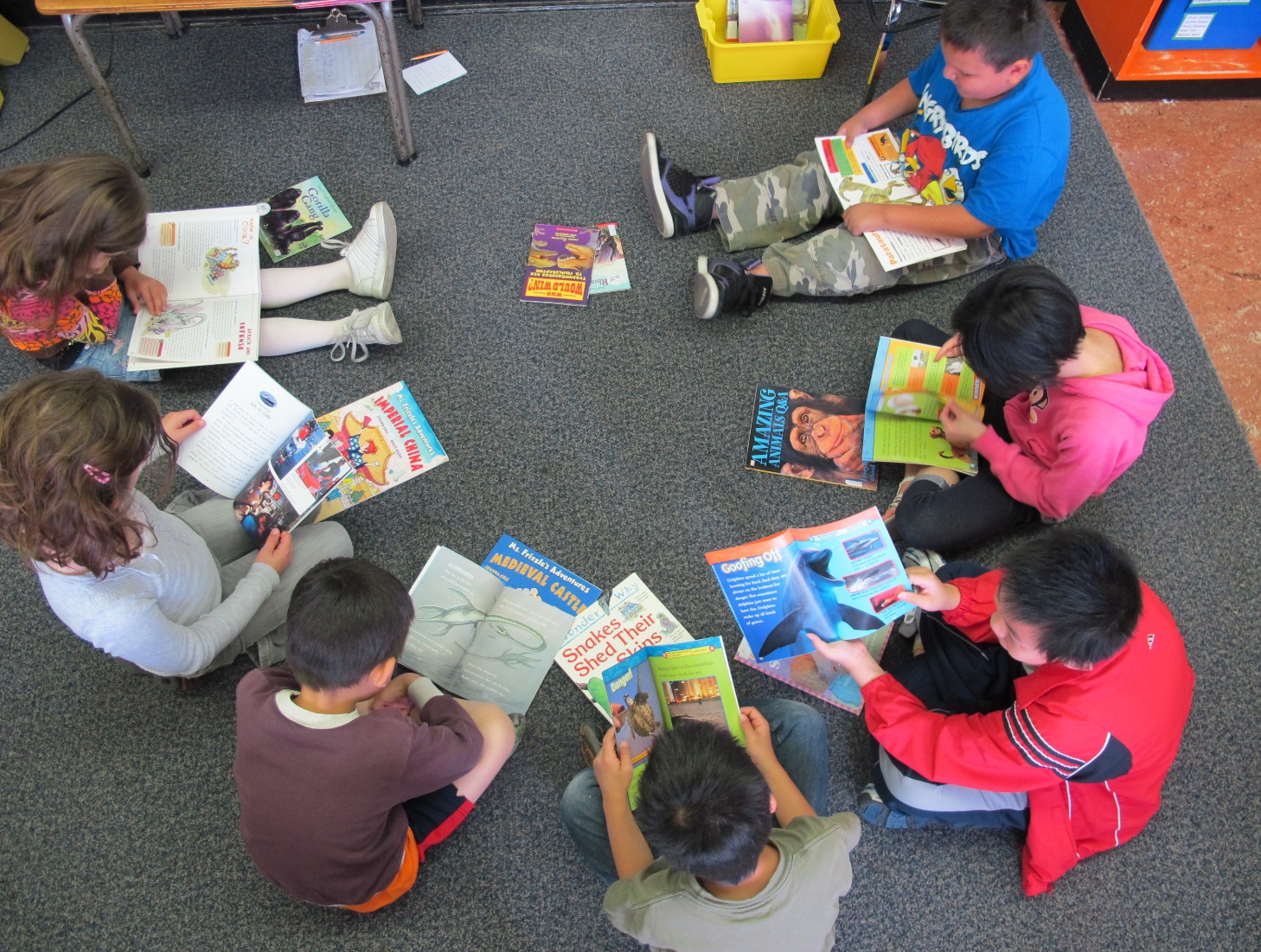 বই পড়া
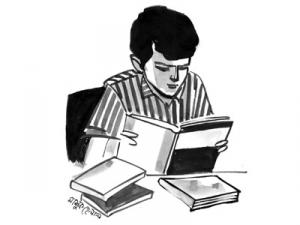 প্রমথ চৌধুরী
এই পাঠ শেষে শিক্ষার্থীরা...
প্রাবন্ধিক প্রমথ চৌধুরীর সংক্ষিপ্ত পরিচয় বলতে পারবে ।	
ভাঁড়েও ভবানী, গতাসু, ডেমোক্রেসি প্রভৃতি শব্দের অর্থসহ বাক্য গঠন করতে পারবে ।
বই পড়ার  প্রয়োজনীয়তা ব্যাখ্যা করতে পারবে । 
আমাদের ত্রুটিপূর্ণ শিক্ষাব্যবস্তার স্বরূপ ব্যাখ্যা  করতে পারবে।
লেখক পরিচিতি
১৮৬৮ খ্রিস্টাব্দে 
যশোরে জন্মগ্রহণ করেন
১৮৯০ খ্রিস্টাব্দে কলকাতা বিশ্ববিদ্যালয় থেকে ইংরেজী সাহিত্যে এম. এ. ডিগ্রি  লাভ
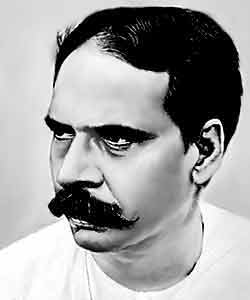 প্রমথ চৌধুরী
১৯৪৬ খ্রিস্টাব্দে কলকাতায় মৃত্যুবরণ করেন
তাঁর সাহিত্যিক ছদ্মনাম বীরবল
তাঁর সম্পাদিত পত্রিকা “সবুজপত্র” চলিত ভাষারীতি প্রবর্তনে অগ্রণী ভূমিকা পালন করে
তাঁর উল্লেখ্যযোগ্য গ্রন্থসমূহ
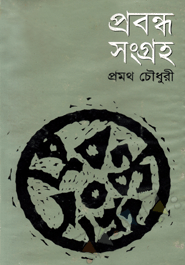 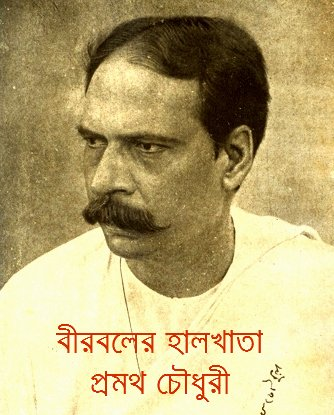 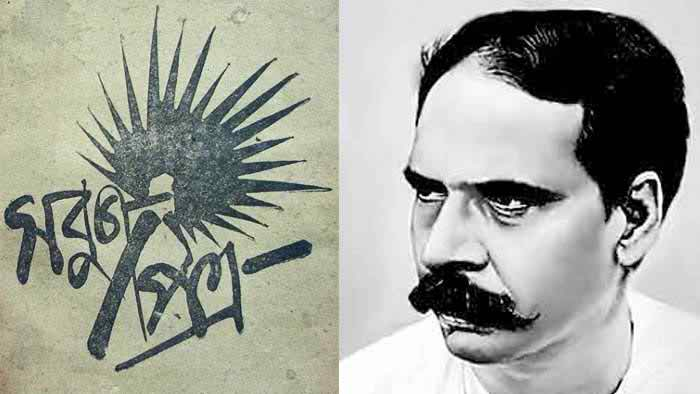 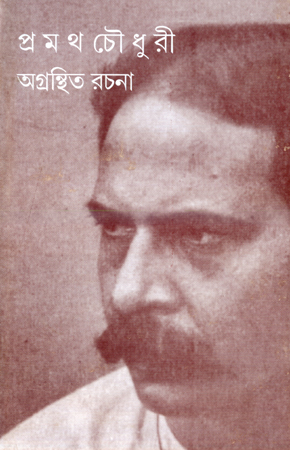 আদর্শ পাঠ
আদর্শ পাঠ
১
আমাদের শিক্ষাব্যবস্থায় সাহিত্যচর্চার মাধ্যমে নিজেকে প্রকৃত সুশিক্ষিত হিসেবে গড়ে তোলার কোন সুযোগ নেই। এ শিক্ষা মানুষের সুপ্ত হূদয়বৃত্তিকে প্রস্ফুটিত করে না। তাই শিক্ষার্থীরা ভ্রান্ত পথেই পরিচালিত হয়। আমাদের শিক্ষার্থীরা স্কুল-কলেজে প্রকৃত জ্ঞান অর্জনের জন্য যায় না। তারা চায় যে কোন প্রকারে পাস করে একটা সার্টিফিকেট সংগ্রহ করতে, যা তার জীবিকা অর্জনে সহায়তা করবে।
২
অভিভাবকদের উদ্দেশ্যও তাই। তারা সন্তানদের বিদ্যালয়ে পাঠান সার্টিফিকেটধারী হওয়ার জন্য। আমাদের উদ্দেশ্য প্রয়োজনীয় শিক্ষাকাল শেষ করে চাকরি লাভ করা। অর্থোপার্জনই আমাদের একমাত্র লক্ষ। যে শিক্ষার সাথে আর্থিক যোগ নেই সেই শিক্ষা আমাদের কাছে অনর্থক বলে বিবেচিত। এ কারণেই বইপড়ার প্রতি আমাদের প্রবল অনিচ্ছা, অনাগ্রহ। অথচ শিক্ষার প্রকৃত ফল বলতে বুঝায় জ্ঞানলাভ ও মানসিক উন্নতি।
৩
এটা বর্তমান শিক্ষার্থীরা অনুধাবন করতে পারে না। তাই লেখক বলেছেন,'পাস করা ও শিক্ষিত হওয়া এক বস্তু নয়'। আমরা সাহিত্যের রস উপভোগ করতে প্রস্তুত নই। শিক্ষা প্রতিষ্ঠান থেকে যে শিক্ষা দেওয়া হয় তা অপূর্ন হওয়াতেই আজ এ অবস্থার সৃষ্টি হয়েছে। সুশিক্ষিত ব্যক্তিমাত্রই স্বশিক্ষিত।
৪
যথার্থ শিক্ষিত হতে হলে মনের প্রসারতা দরকার যা বই পাঠের অভ্যাসের মাধ্যমেই কেবল সম্ভব। একজন স্বশিক্ষিত মানুষ সকল নীচুতা,স্পর্শকাতরতা, হিংসা-বিদ্বেষের ঊর্ধ্বে। সে নিজের জীবনের মধু নিজে আস্বাদন করতে পারে। তাই বেশি করে বই পড়ার অভ্যাস গড়ে তুলতে হবে। কারণ বই মানুষের সার্বক্ষণিক এবং শ্রেষ্ঠ সঙ্গী।
ওমর খৈয়াম বইকে প্রিয়ার সাথে তুলনা করে বলেছেন—
" রুটি মদ ফুরিয়ে যাবেপ্রিয়ার কালো চোখ ঘোলাটে হয়ে যাবেকিন্তু একখানা বই অনন্ত যৌবনাযদি তেমন বই হয়।"
সরব পাঠ  ও  উচ্চারণ  শেখানো
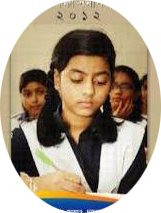 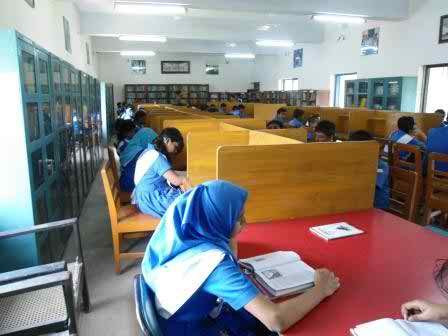 একক কাজ
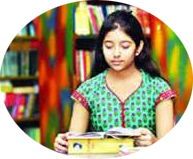 শিক্ষার প্রকৃত ফল বলতে কি বুঝ?
উত্তরঃ শিক্ষার প্রকৃত ফল বলতে বুঝায় জ্ঞানলাভ ও মানসিক উন্নতি।
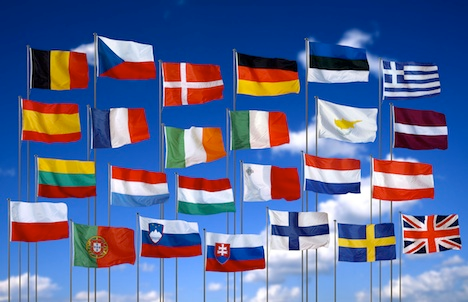 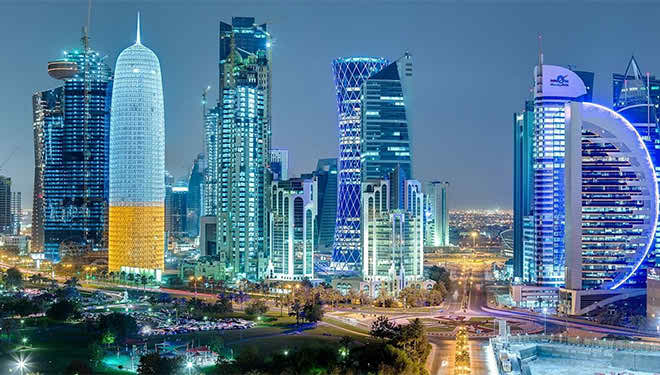 †h RvwZ g‡b eo bq, †m RvwZ Áv‡bI eo bq;†Kbbv a‡bi m„wó †hgb Ávb mv‡c¶ †Zgwb Áv‡bi m„wó gb mv‡c¶ Ges gvby‡li gb‡K mij, mPj, mivM I mg„× Kivi fvi AvR‡Ki w`‡b mvwn‡Z¨i IciI ন্যস্ত n‡q‡Q| †Kbbv, gvby‡li `k©b, weÁvb,ag©bxwZ, AbyivM-weivM, Avkv-ˆbivk¨, Zvi অন্তরের mZ¨ I স্বপ্ন GB mK‡ji mgev‡q mvwn‡Z¨i Rb¥|
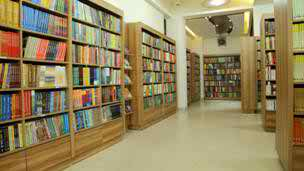 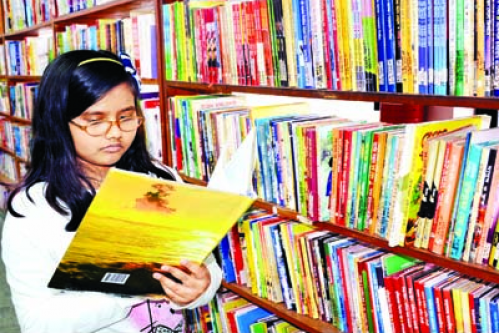 a‡g©i PP©v PvB wK gw›`‡ii evB‡iI Kiv P‡j, `k©‡bi PP©v ¸nvq, bxwZi PP©v N‡i Ges weÁv‡bi PP©v জাদুঘরে; wKš‘ mvwn‡Z¨i PP©vi Rb¨ PvB jvB‡eªwi; I-PP©v gvby‡l KviLvbv‡Z I Ki‡Z cv‡i bv; wPwoqvLvbv‡Z I bq|
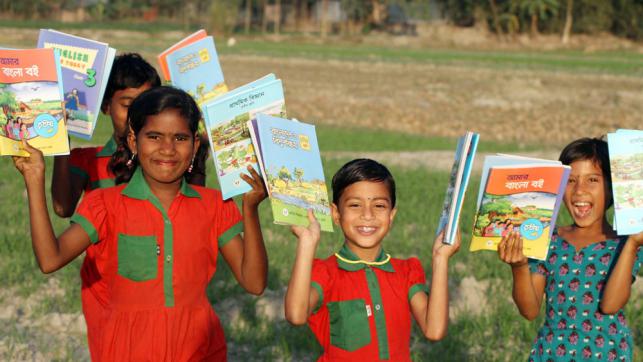 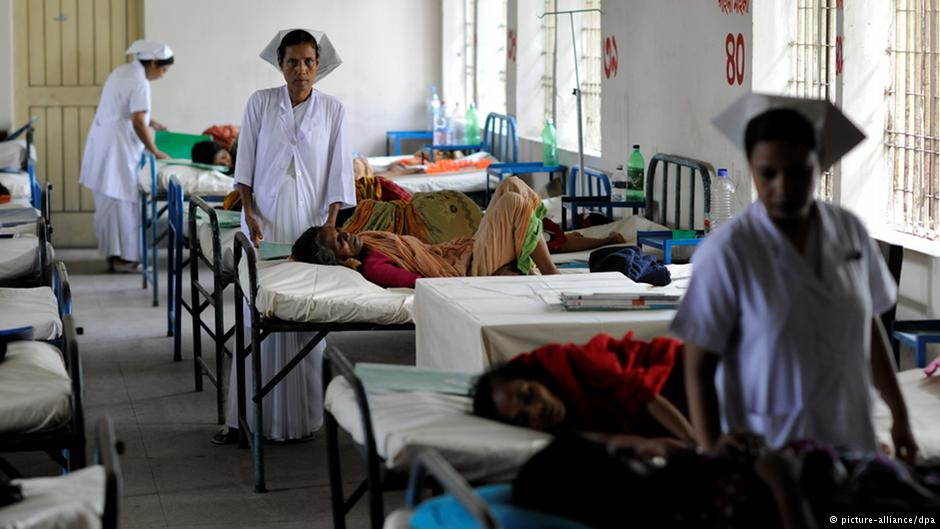 বই  মানুষের মনের  চোখ  খুলে  দেয়  । মানুষের ভেতরের শক্তিকে  
জাগিয়ে তুলে । মনকে  স্বাভাবিক  রাখে । তাই  এর   গুরুত্ব  হাসপাতালেরচেয়ে   কম নয় ।
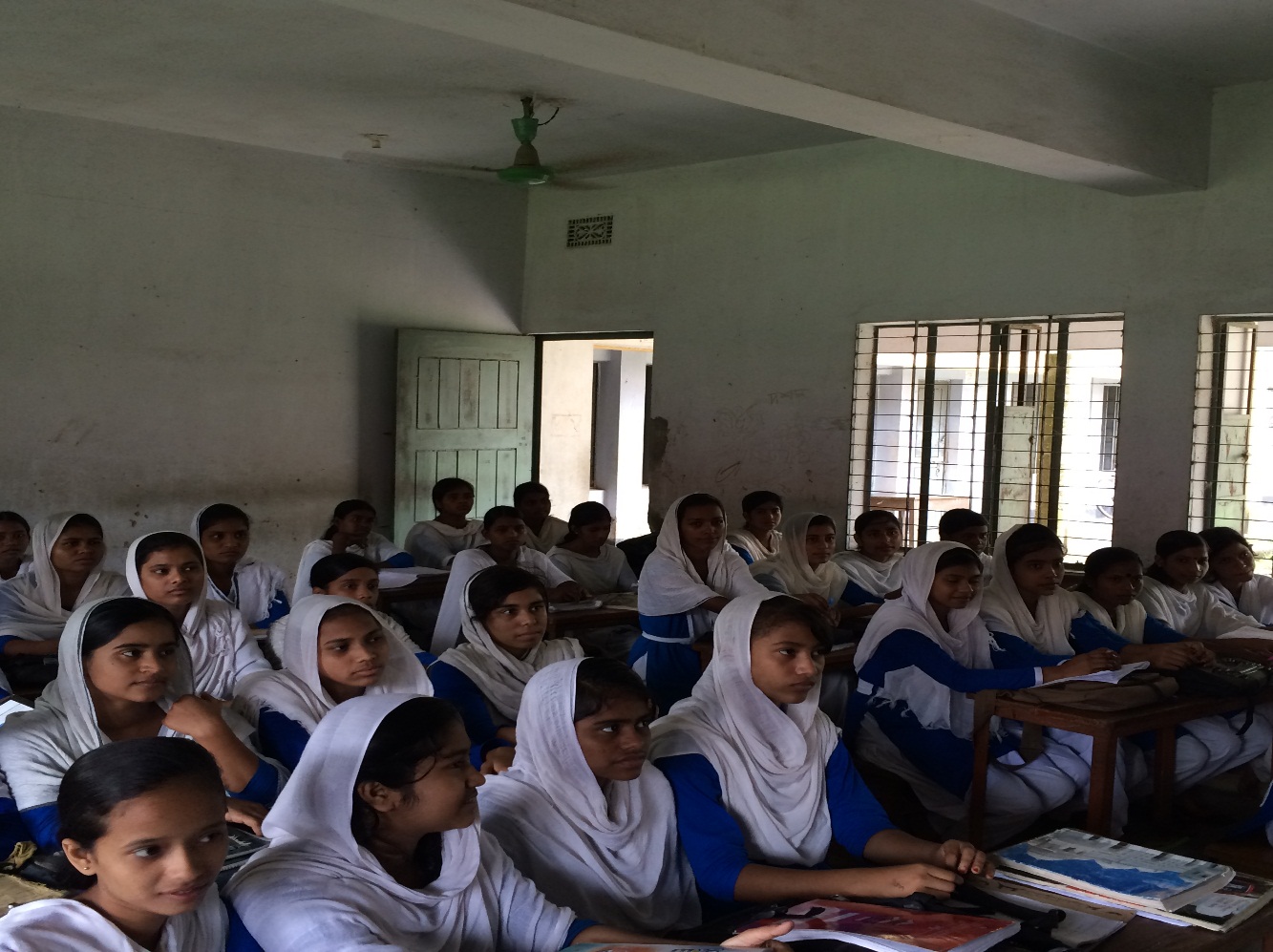 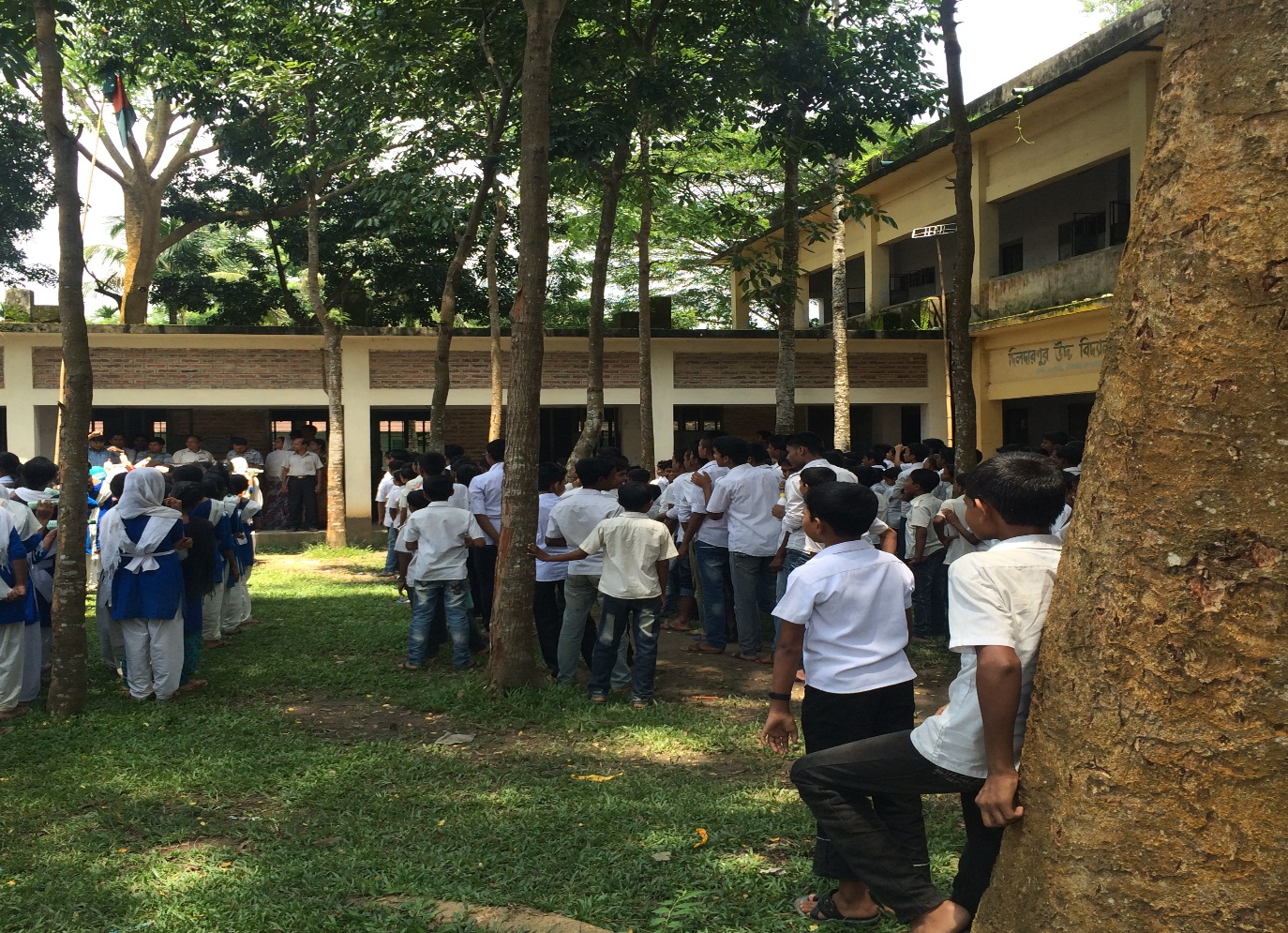 আমাদের  স্কুল  কলেজের  শিক্ষা  পদ্ধতি ঠিক উলটো । এখানে বিদ্যা গেলানো  হয় । ছাত্র ছাত্রীরা তা জীর্ণ করতে পারুক আর না পারুক । এর ফলে ছাত্র ছাত্রীদের মেধার বিকাশ কম হয় ।
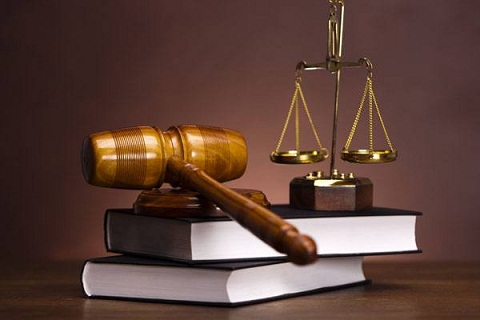 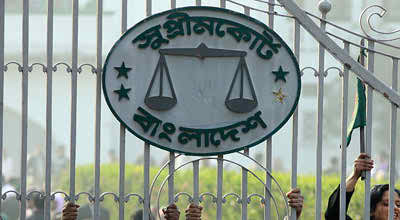 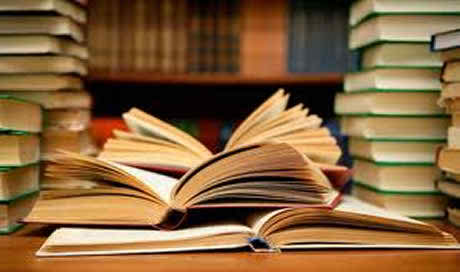 আমাদের শিক্ষিত সমাজের লোলুপ দৃষ্টি অর্থের উপর পরে রয়েছে । 
যারা হাজার খানা আইনের বই কিনতে প্রস্তুত  তারা  
একখানা কাব্য গ্রন্থ কিনতে  প্রস্তুত নয় ।
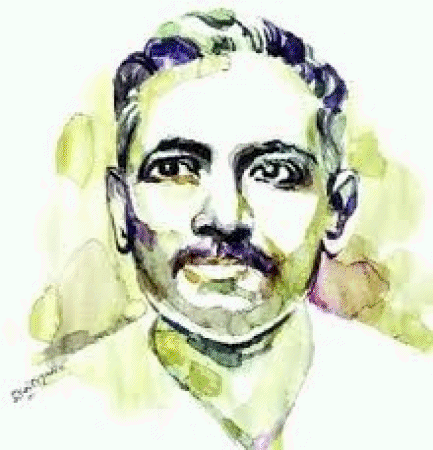 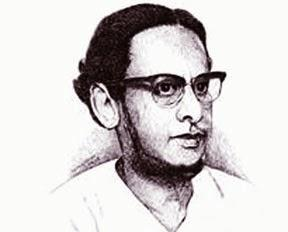 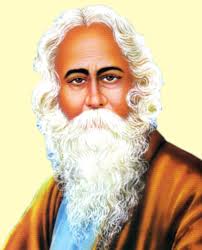 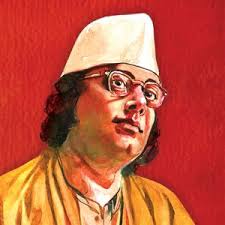 উপরে বর্ণিত আলোকিত গুরুরা জীবনকে ধন্য করেছেন বই পড়ার মাধ্যমে । তাই আমাদের কে নিজের ইচ্ছাই বেশি করে বই পড়তে  হবে । আর মন কে সজাগ সবল রাখতে না পারলে জাতির প্রান নির্জীব ও নিরানন্দ হয়ে পরে ।
শব্দার্থ
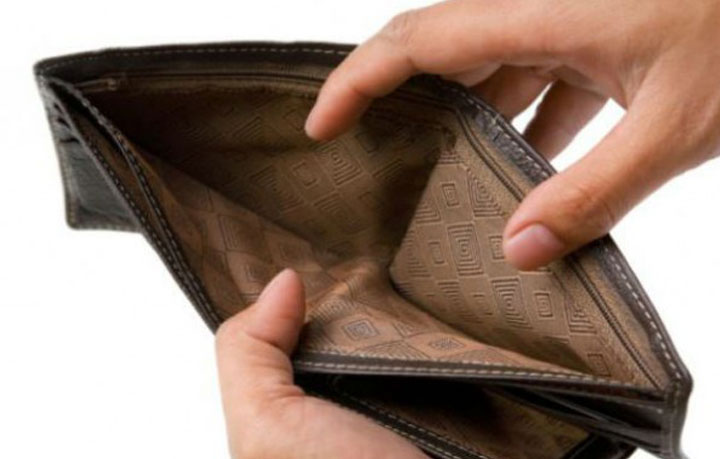 রিক্ত, শূন্য
ভাঁড়ে ও ভবানী
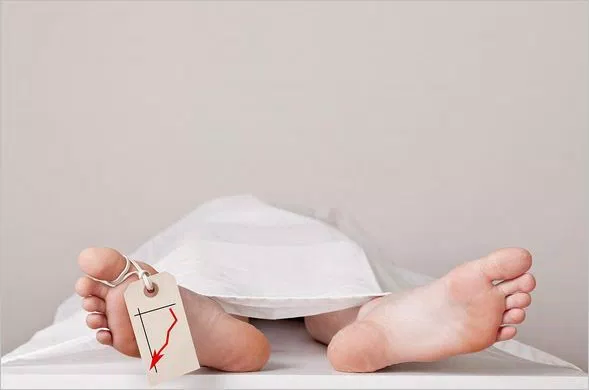 গতাসু
মৃত
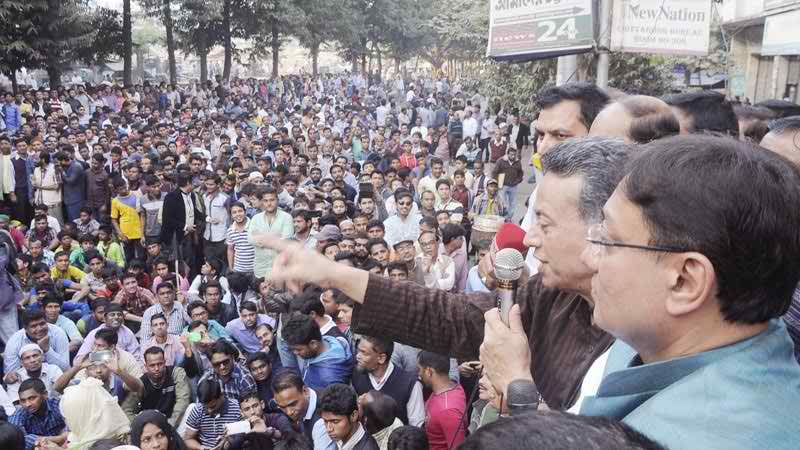 ডেমোক্রেসি
গণতন্ত্র
জোড়ায় কাজ
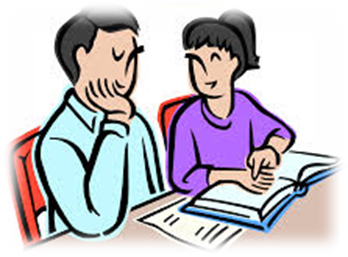 স্বেচ্ছায় বই পড়া এবং জোর করে বই পড়ার মধ্যে 
পার্থক্য উল্লেখ কর।
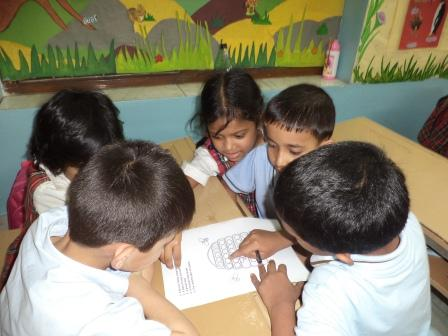 দলীয় কাজ
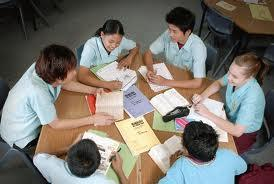 “ক” দলঃ বই পড়ার উপকারিতা কি কি?
“খ” দলঃ eB covi Af¨vm Kxfv‡e Av‡iv e„w× Kiv hvqÑ †m wel‡q    †Zvgvi মতামত লিখ ?
“গ” দলঃ আমাদের শিক্ষা ব্যবস্তার ত্রুটিসমূহ লিখ ?
মূল্যায়ন
উত্তরগুলো মিলিয়ে নাও
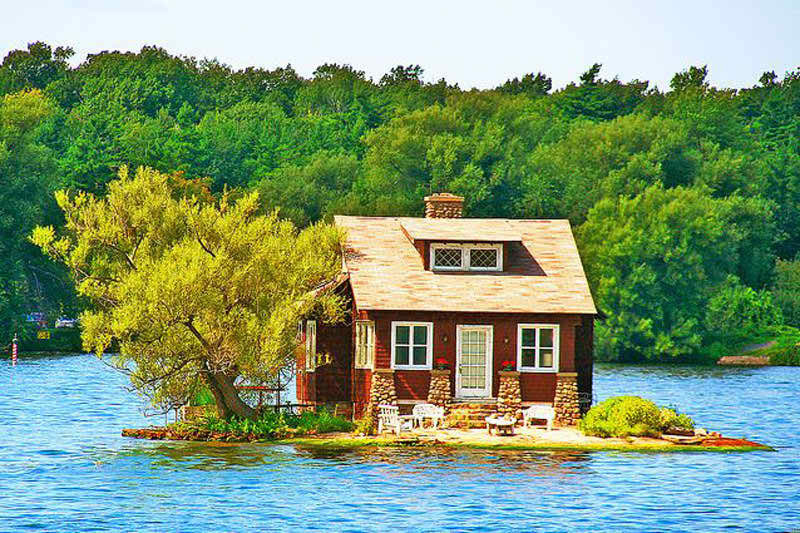 বাড়ির কাজ
সুশিক্ষিত লোক মাত্রই স্বশিক্ষিত-ব্যাখ্যা কর।
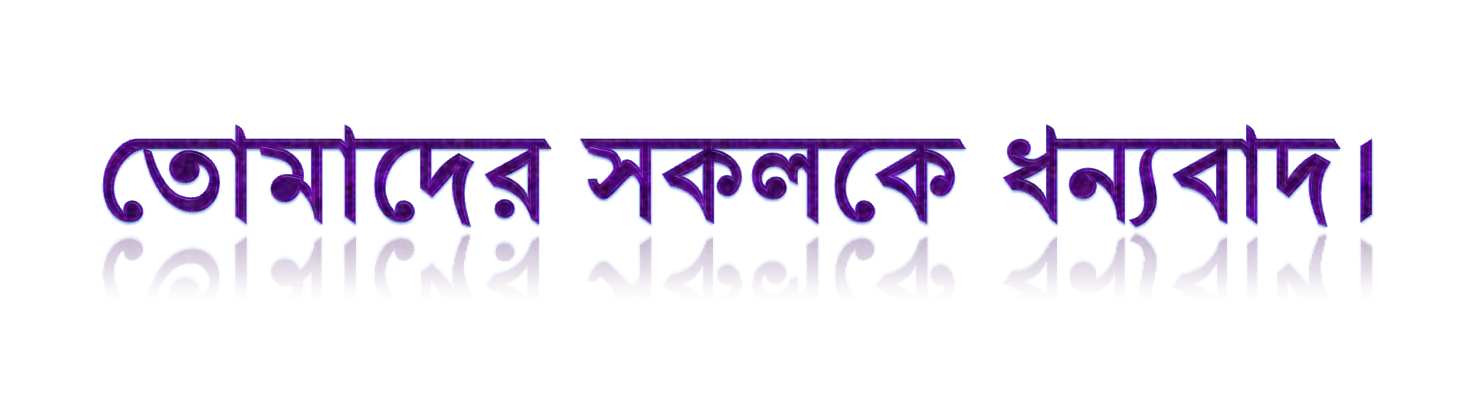 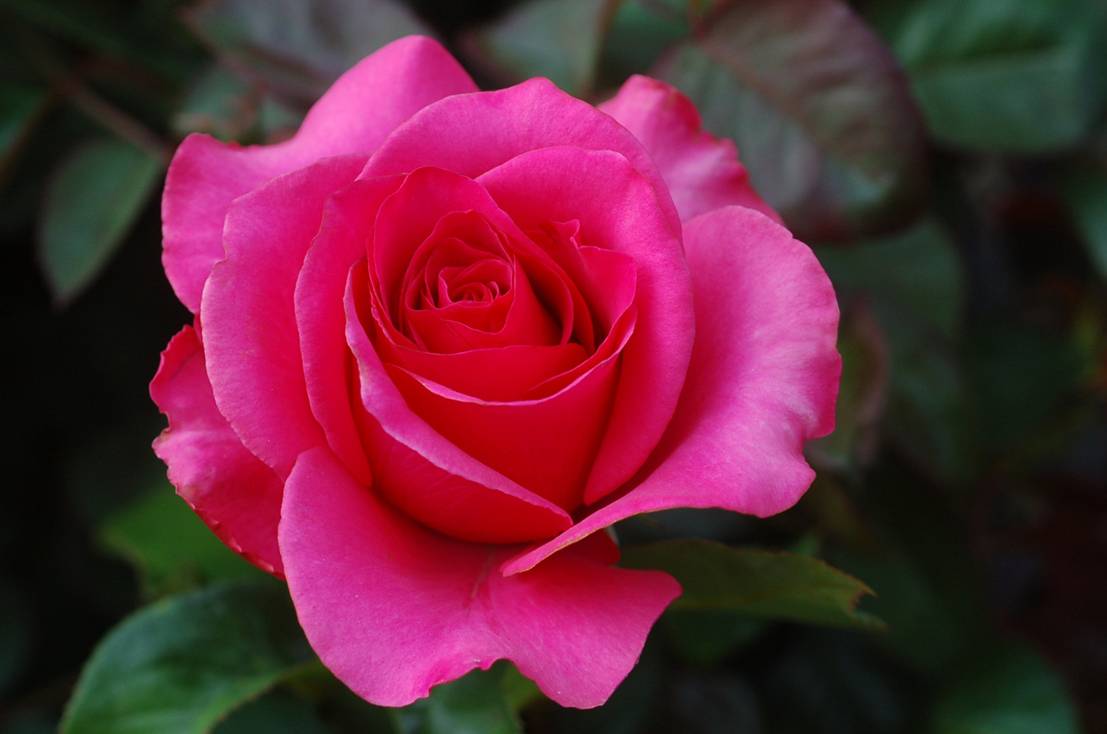